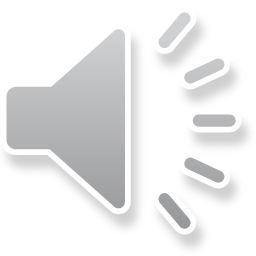 中国共产党成立100周年
1921—2021
建党100周年
快闪
大 事 记
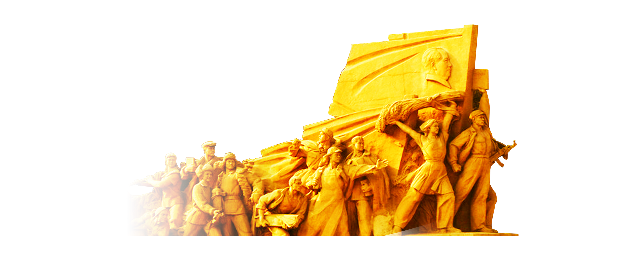 和林镇中
1921年7月23日
中国共产党成立
中国共产党第一次
全国代表大会
宣告中国共产党成立
1922年7月16日
中共二大召开
明确提出
反帝反封建的
民主革命纲领
明确提出
反帝反封建的
民主革命纲领
制定第一部
《中国共产党章程》
1927年8月1日
南昌起义
打响
武装反抗
国民党反动派的
第一枪
1927年10月
秋收起义
毛泽东朱德会面
开始
创建
农村革命根据地
的斗争
1929年12月
古田会议
确定了
人民军队
建设的基本原则
1931年11月7日
中华苏维埃共和国
临时中央政府成立
中华苏维埃
第一次全国代表大会
在瑞金举行
宣告
中华苏维埃共和国
临时中央政府成立
1934年10月
中央红军开始长征
长征
长征
长征
1935年1月15日
遵义会议
确立了以
毛泽东为核心的
党中央的
正确领导
1935年12月
瓦窑堡会议
确定了
抗日民族统一战线
的策略方针
1937年9月
国共两党第二次合作
以国共合作
为主体的
抗日民族统一战线
正式形成
1938年9月29日
六届六中全会召开
党的扩大的
六届六中全会
在延安召开
提出了
马克思主义
中国化的命题
1945年4月23日
党的七大召开
制定党的政治路线
确立毛泽东思想
在全党的指导地位
1946年6月26日
解放战争正式开始
1949年3月5日
西柏坡会议
党的七届二中全会提出
“两个务必”
着重讨论
党的工作重心
乡村>城市
实行战略转移的问题
1949年10月1日
中华人民共和国
中央人民政府成立
1953年9月15日
第一届全国人民代表大会
第一次会议
第一部
《中华人民共和国宪法》
人民代表大会制度
根本政治制度
正式建立
1978年5月11日
实践是
检验真理的唯一标准
关于
真理标准问题的
大讨论
在全国展开
1978年12月18日
十一届三中全会
党的历史上
具有深远意义的
伟大
转折
1982年9月1日
党的十二大
系统总结
党的建设的经验
提出建设
有中国特色的
社会主义
1987年10月25日
党的十三大
提出了党在
社会主义初级阶段
的基本路线
制定了
“三步走”
发展战略
1992年10月12日
党的十四大
确立
邓小平建设有
中国特色社会主义理论
在全党的指导地位
1997年7月1日
香港回归
1997年9月12日
党的十五大
邓小平理论
确立为党的指导思想
提出
党在社会主义初级阶段
的基本纲领
1999年12月20日
澳门回归
2002年11月8日
党的十六大
提出全面建设小康社会
的奋斗自标
“三个代表”
重要思想确立为党的指导思想
2007年10月15日
党的十七大
将科学发展观
写入党章
2012年11月8日
党的十八大
确定了2个目标
全面建成小康社会
全面深化改革开放
2012年11月29日
中国梦
实现
中华民族伟大复兴
2016年2月
两学一做
“两学一做”
学习教育开展
2017年10月18日
党的十九大
习近平新时代
中国特色社会主义思想
确立党必须
长期坚接的
为指导思想
并写入党章
2019年6月
不忘初心  牢记使命
主题教育
2019年10月28日
党的十九届四中全会
推进
国家治理体系和
治理能力现代化
2020年5月
2020年全国两会
2020年10月26-29日
党的十九届五中全会
2021年中国共产党成立
100周年
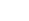